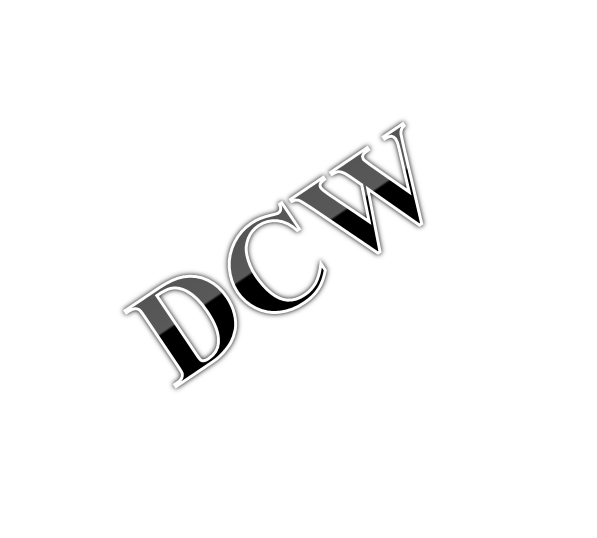 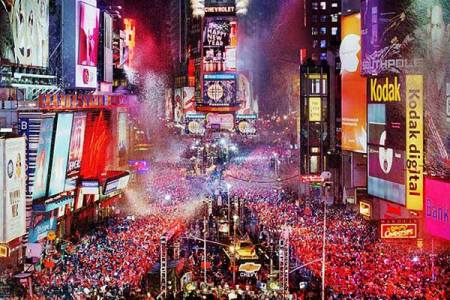 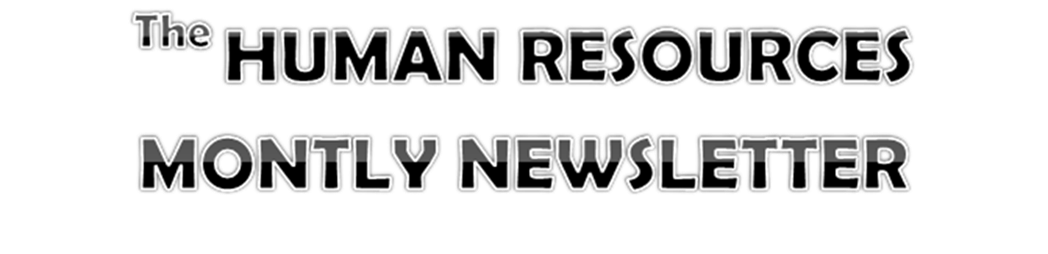 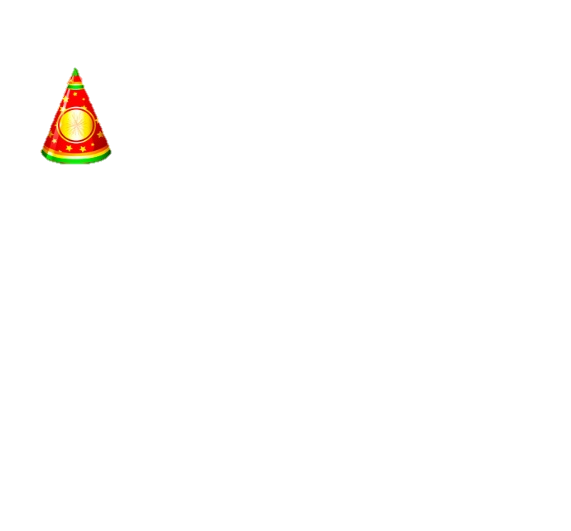 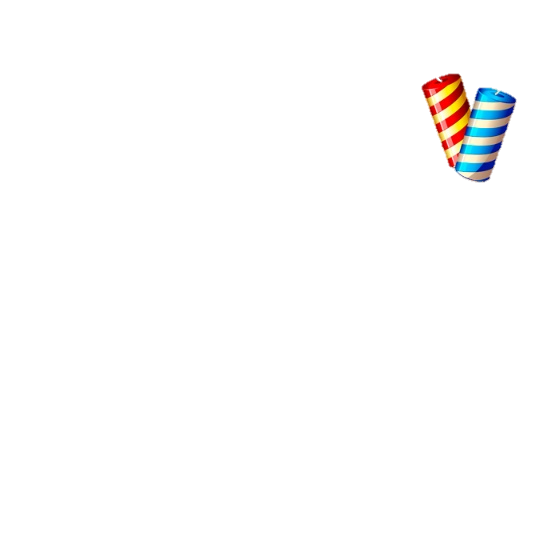 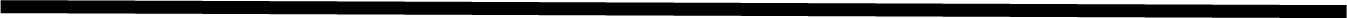 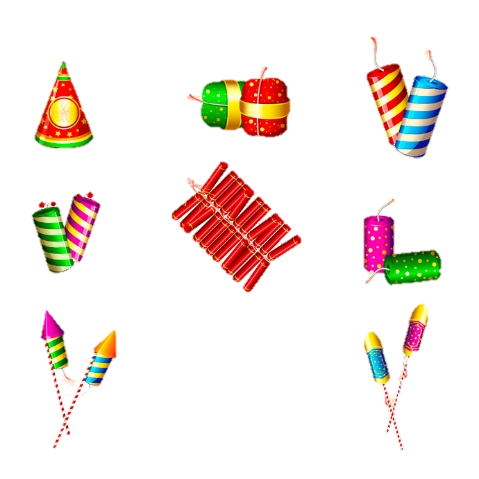 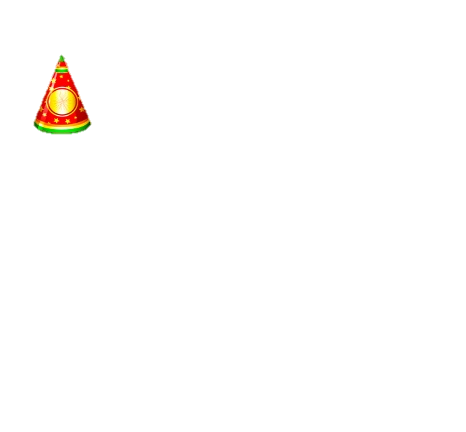 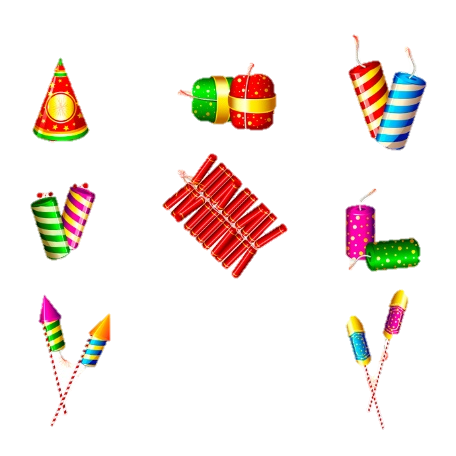 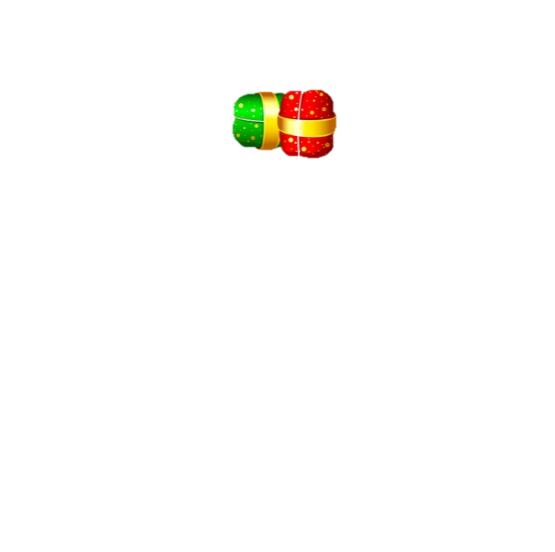 HAPPY NEW YEAR
The News Laid Out Month by Month
January 2016
Message from the CEO / CFO
CEO Gabriel E. Miller

We are now in 2016! This is a time to put our best foot forward, to live up to our resolutions, and seize the day. We have only a few months left until we graduate. Let us exceed revenue from last  by 1 million dollars. We must strive to do better, work together, make history, and push the limits of our company. Let’s make it the best 5 months possible.
CFO Alejandro Fernandez

I must admit we have been improving as a business but the progression has been slow. There are still certain things we must focus on to enhance our working habits such as attendance, contracts, and sales, update our website and hand in our work before the deadline. Above all we have been doing exceptionally well and it is in our best interest to keep it that way. The time of year has come for a long relaxing Christmas break; each and every one of us including Ms. Mitchell deserves to take this time to reflect and enjoy life. Be grateful of what we have and respect what we don’t have. At the end of the day we all live with our choices and sacrifices we make. So let’s enjoy Christmas and have a Happy New Years.
QUOTE
“Respect is earned. Honesty is appreciated. Trust is gained. Loyalty is returned.”
- Unknown
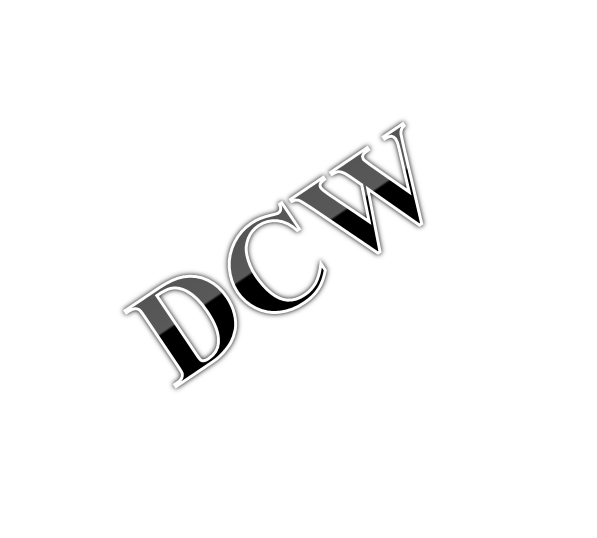 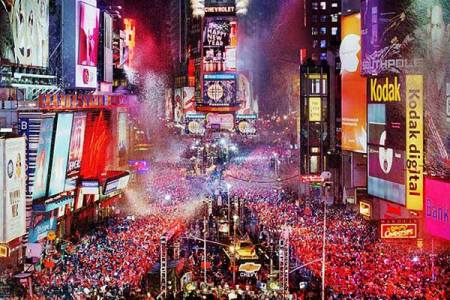 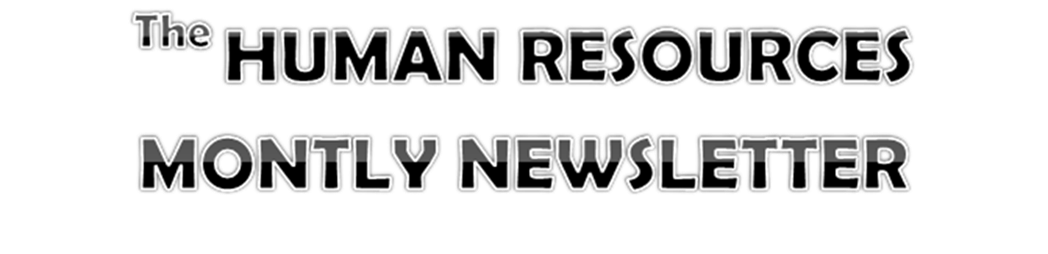 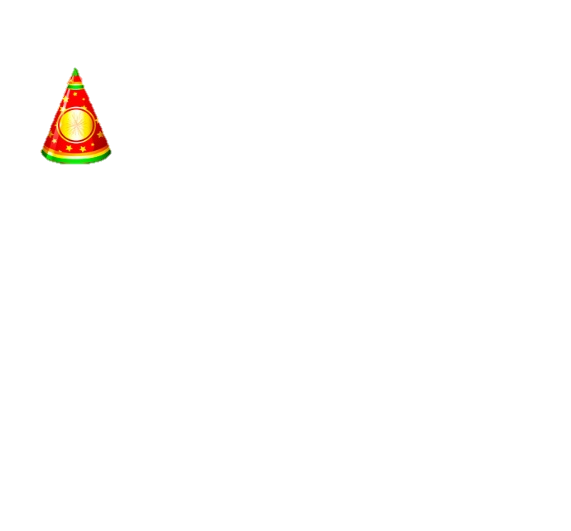 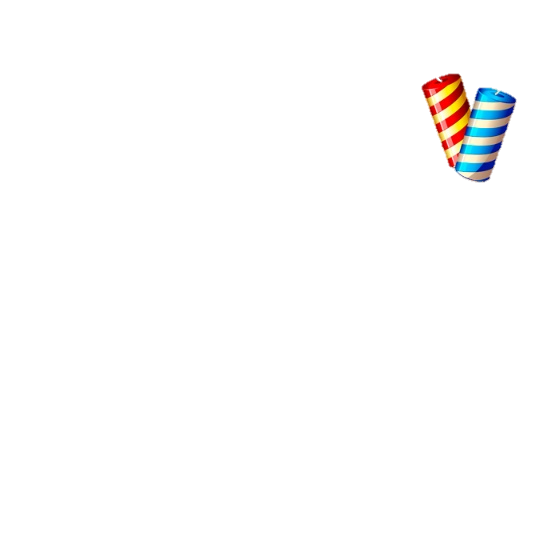 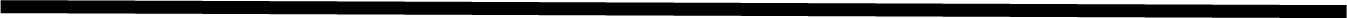 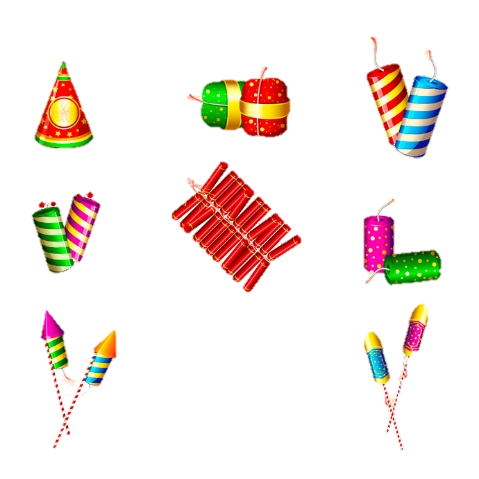 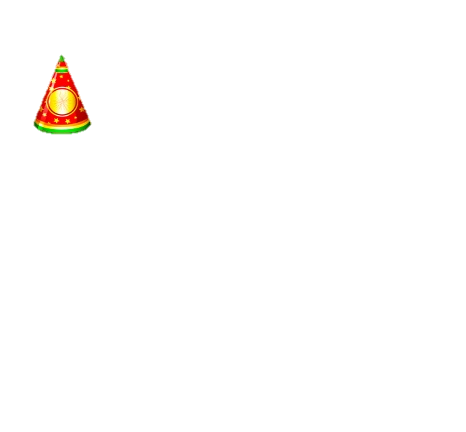 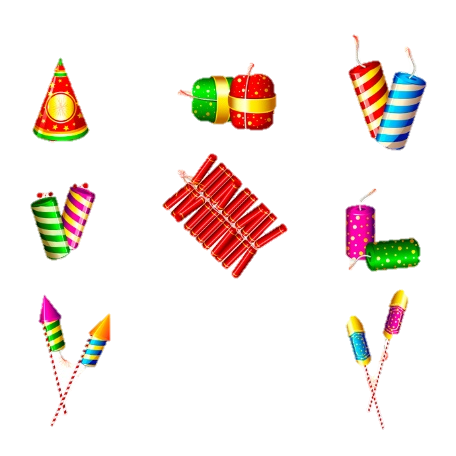 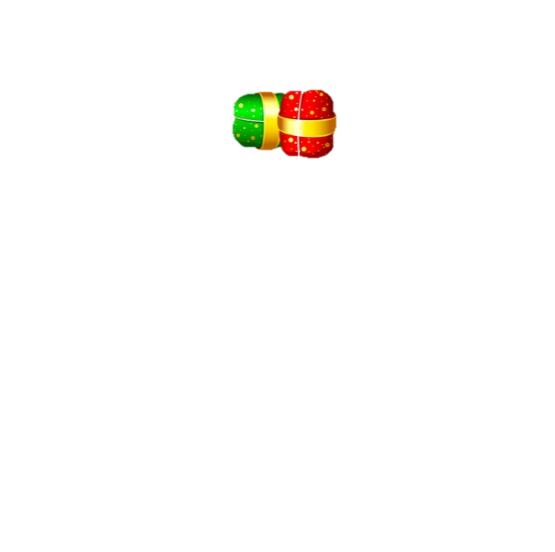 HAPPY NEW YEAR
The News Laid Out Month by Month
January 2016
Current Events
January 1 - New Year’s Day (Friday)
January 18 - Martin Luther King Jr. Day (Monday)
Department of the month

Congratulations Purchasing you are the Department of the Month! You have made this company proud by bringing in al this revenue and we would not be here today with out you!
New Year’s resolutions

Gabriel Miller -  Seize the day.

Marc Hallinger – Work out

Edgar Gomez – Work out, make friends, sleep 7-8 hours, eat heathy food, and grow up.

Lissette Acosta – Become more active, confident, and take some chances, get more sleep, volunteer and give more to charities.

Kimberly Sanchez – Eat heathier.
Employee of the month

Congratulations Purnata Anwar you are the Employee of the Month!
New product Arrivals

Categories
Tops
Dresses
Suits
Bottoms
Shoes
Accessories
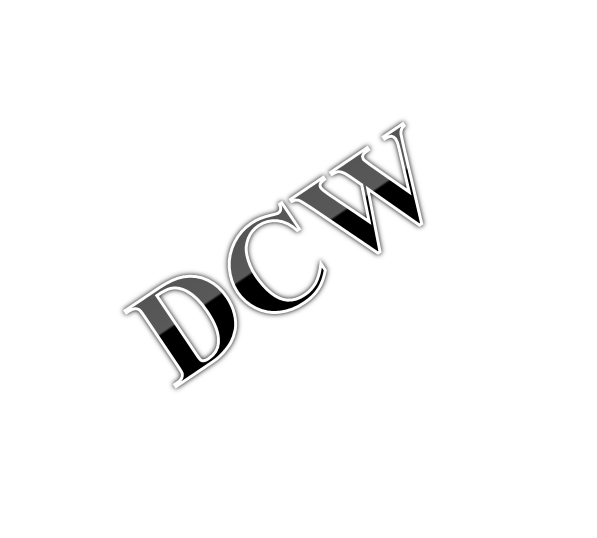 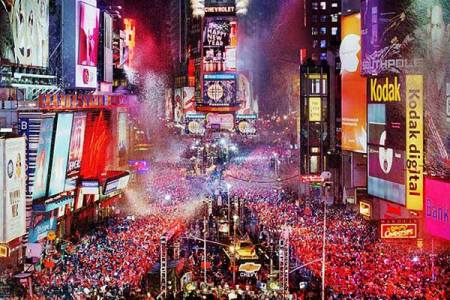 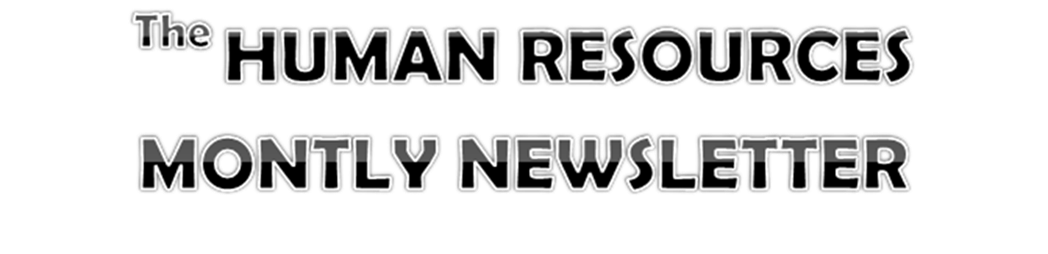 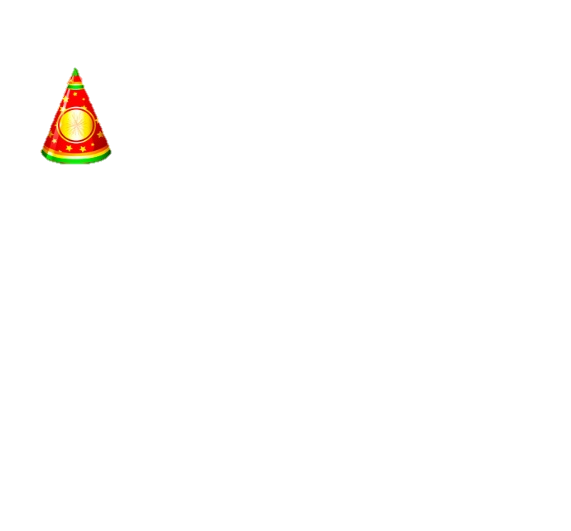 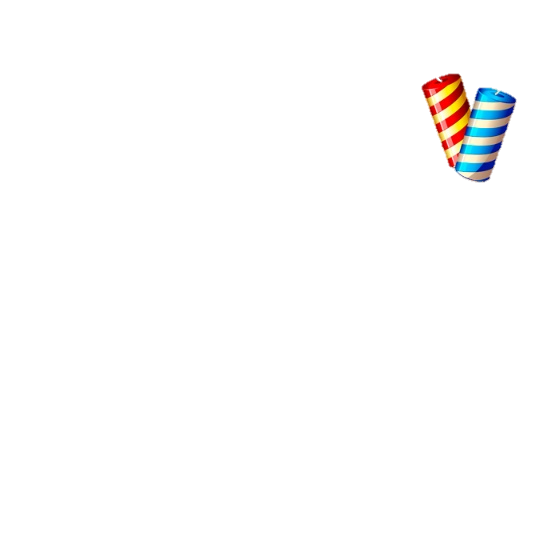 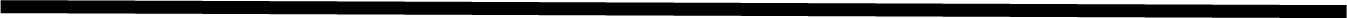 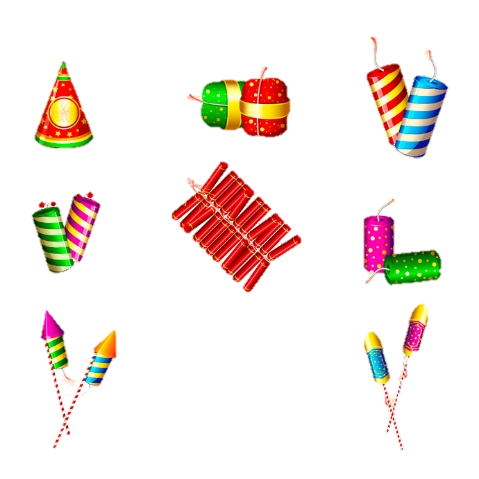 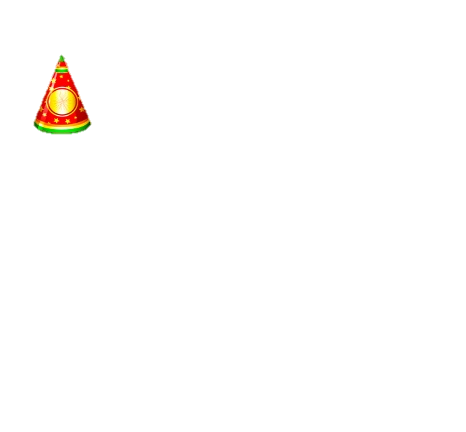 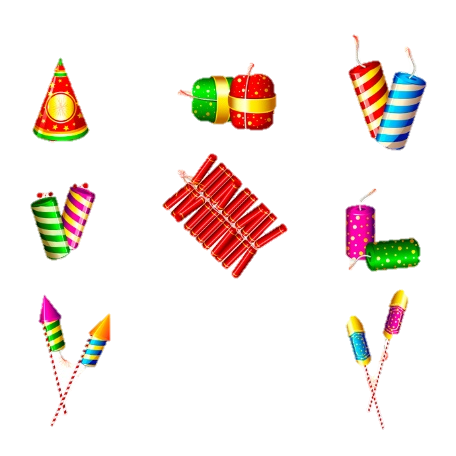 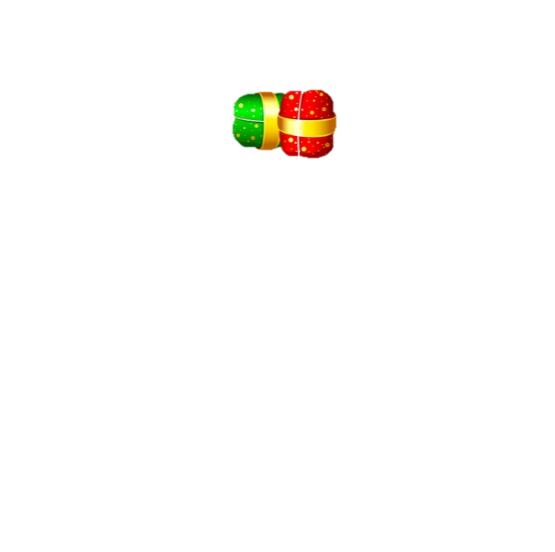 HAPPY NEW YEAR
The News Laid Out Month by Month
January 2016
New Years One-liners
A New Year's resolution is something that goes in one year and out the other.

My New Years resolution is 1080p.

I was going to quit all my bad habits for the new year, but then I remembered that nobody likes a quitter.

New Year's is just a holiday created by calendar companies who don't want you reusing last year's calendar.


When I thought about the evils of drinking in the New Year, I gave up thinking.

You know its time for a New Year’s Resolution to lose weight when you step on a talking scale and it says, “One at a time, please!”

I always get lost driving on New Year’s Eve. I blame the Old Lane Signs.

Cheers to a New Year and another chance for us to get it right. – Oprah Winfrey

It wouldn’t be New Year if I didn’t have regrets. – William Thomas

Q: What do you tell someone you didn't see on New Year's Eve? 
A: I haven't seen you for a year!
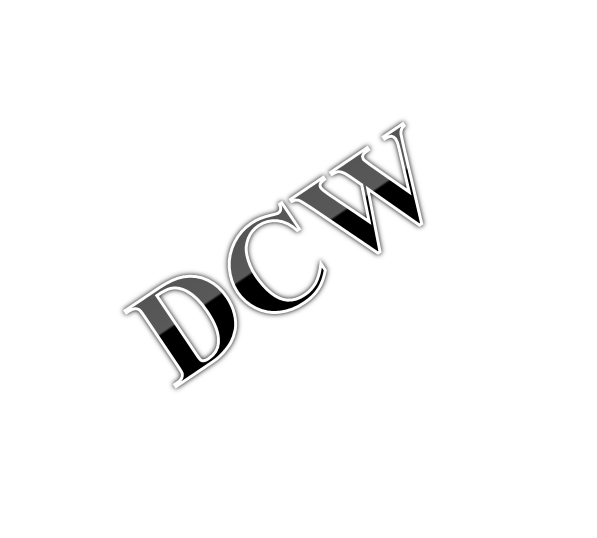 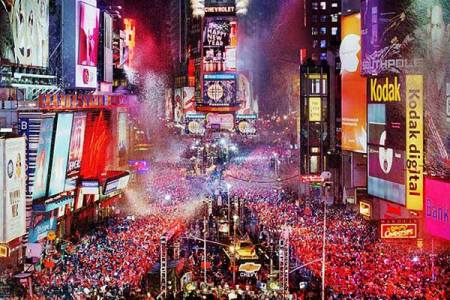 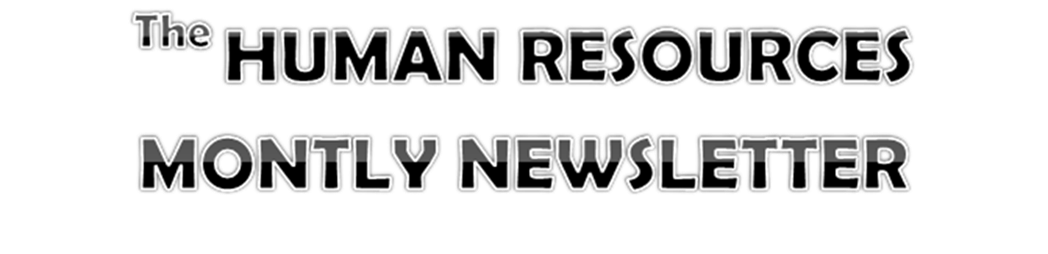 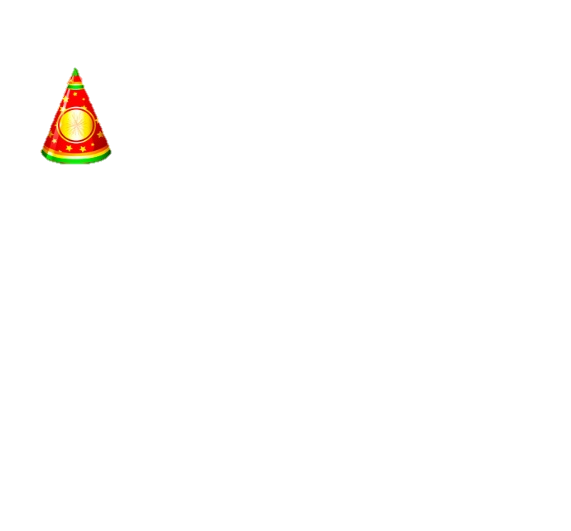 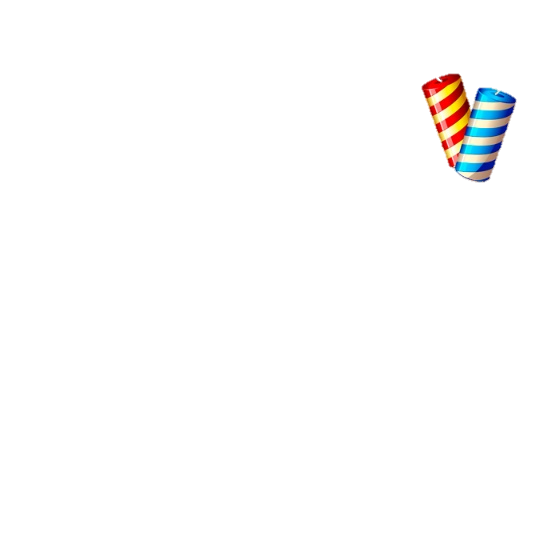 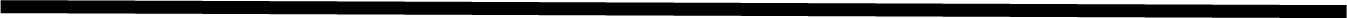 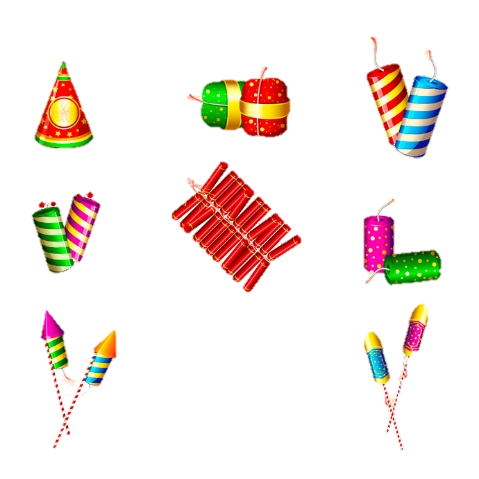 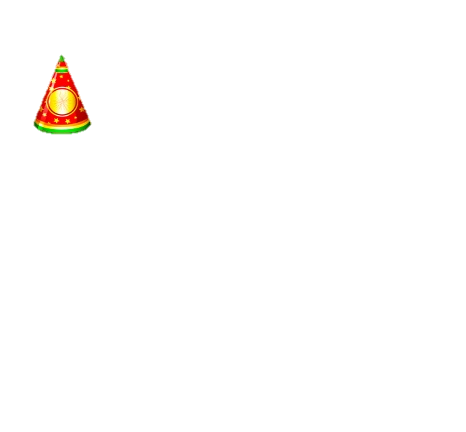 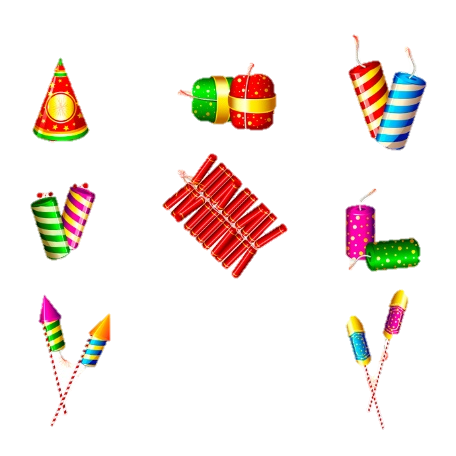 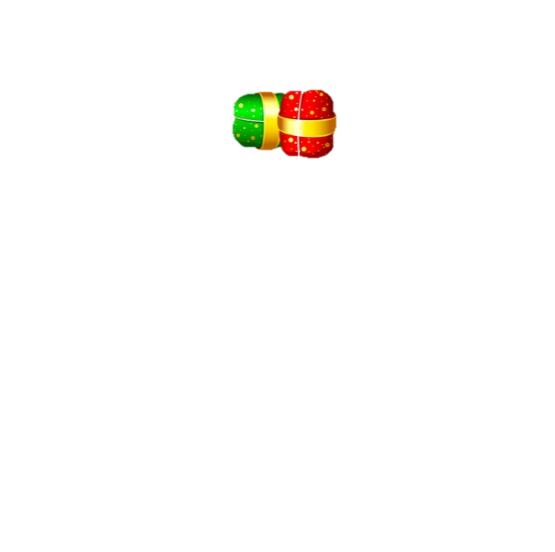 HAPPY NEW YEAR
The News Laid Out Month by Month
January 2016
Administration Employee Profiles
Kimberly Sanchez
Assistant Vice President
Age: 17
Likes: Summer, sleeping, & music.
Dislikes: Alarm clocks & homework.
A little bit About you: 
I plan on being a medical assistant in the future.
Edger Gomez
Vice President
Age: 17
Likes: Video games, anime, food, girls, rain, & Music
Dislikes: Cold weather & homework
A little bit About you:
I will go to college and get a master’s degree.
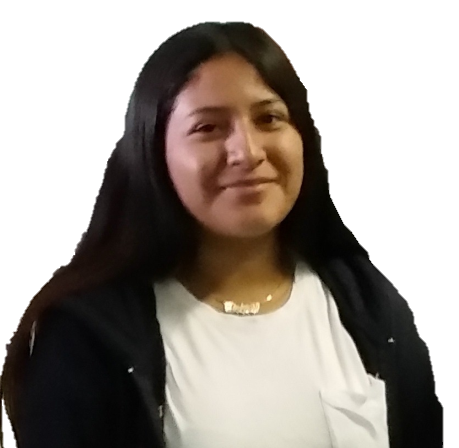 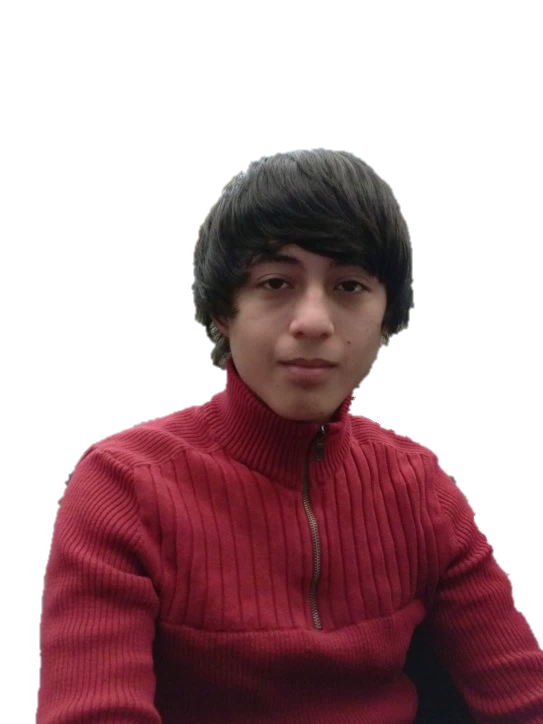 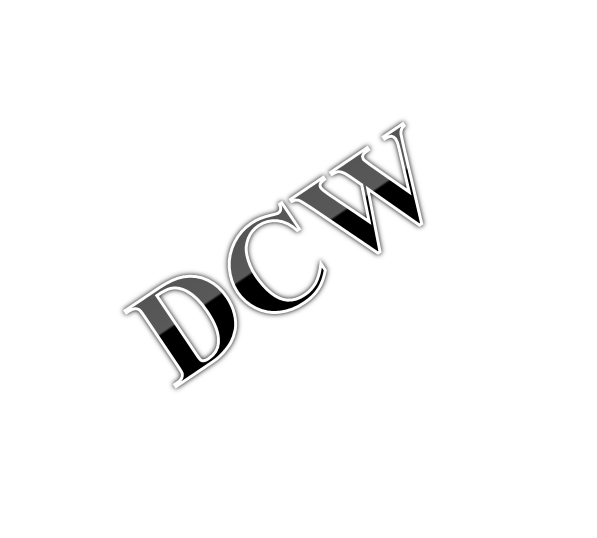 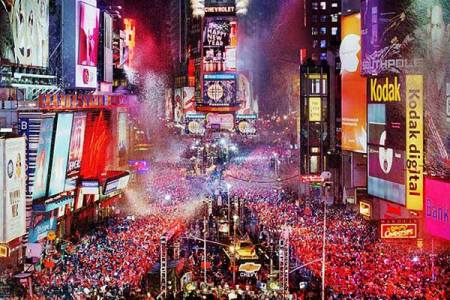 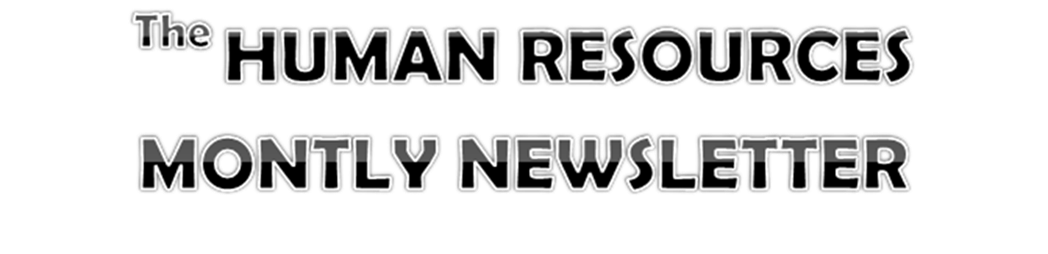 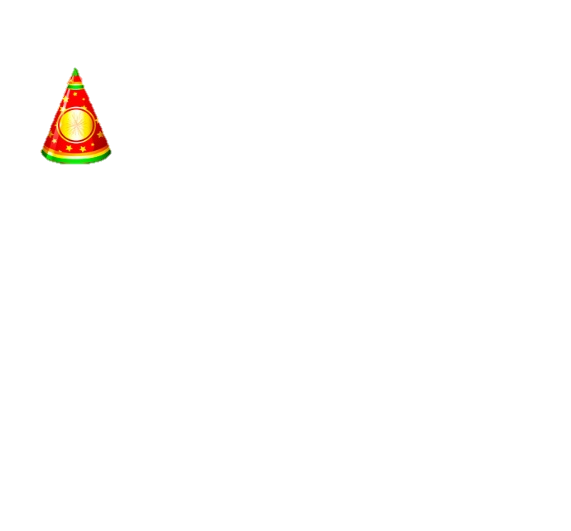 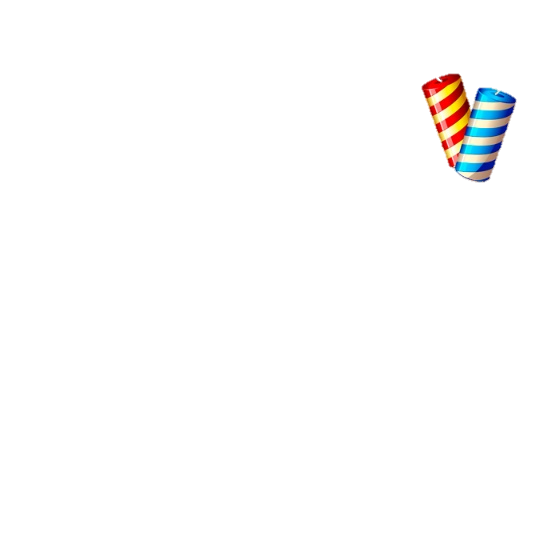 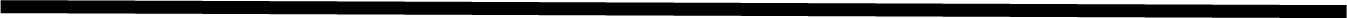 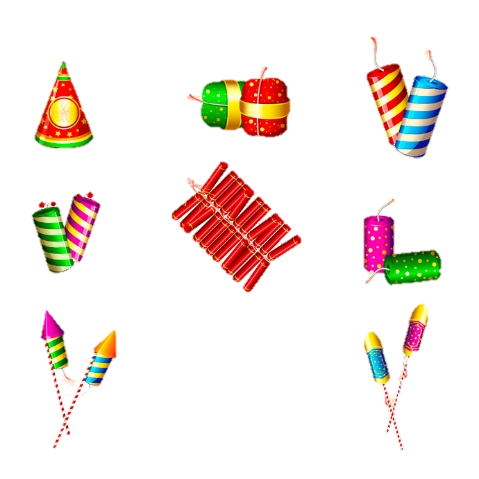 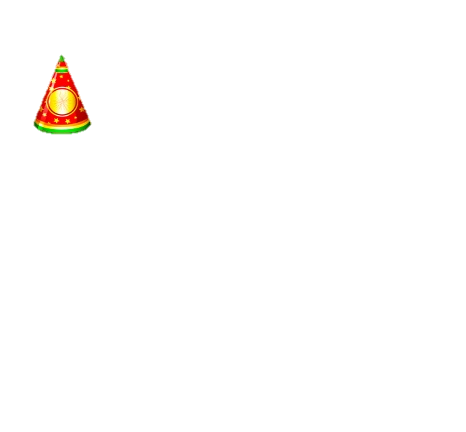 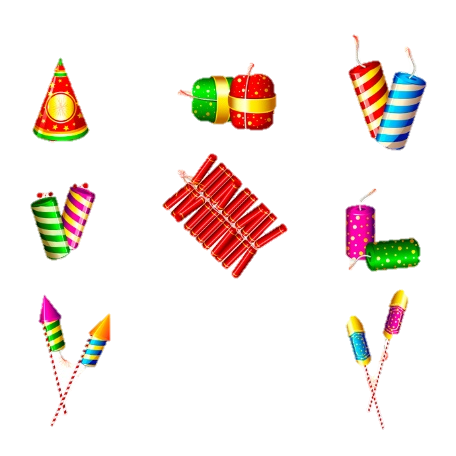 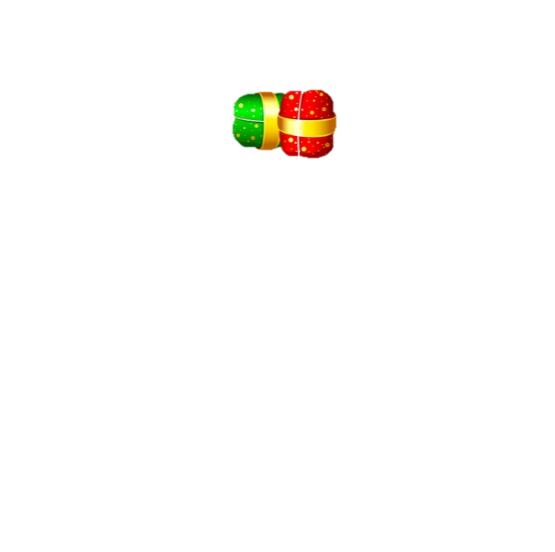 HAPPY NEW YEAR
The News Laid Out Month by Month
January 2016
Administration Employee Profiles CONT.
Lissette Acosta
Staff
Age: 17
Likes: Animals, cooking, children, & seafood
Dislikes: Arrogant people & liars.
A little bit About you:
I plan to study pre-med and get my master’s degree.
Daniel Ortega
Staff
Age: 17
Likes: Hand ball, working out, being quite and independent, sleeping, training alone, and drawing.
Dislikes: I don’t like smiling, laughing or getting angry, cold weather, homework, and not being social.
A little bit About you:
I plan on working at the flushing hall of science as security.
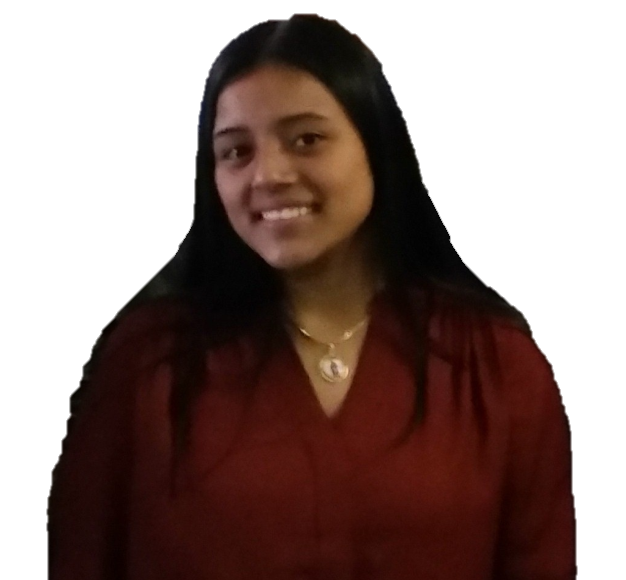